Nature observation with a periscope
Ic Pablo Neruda, Rome
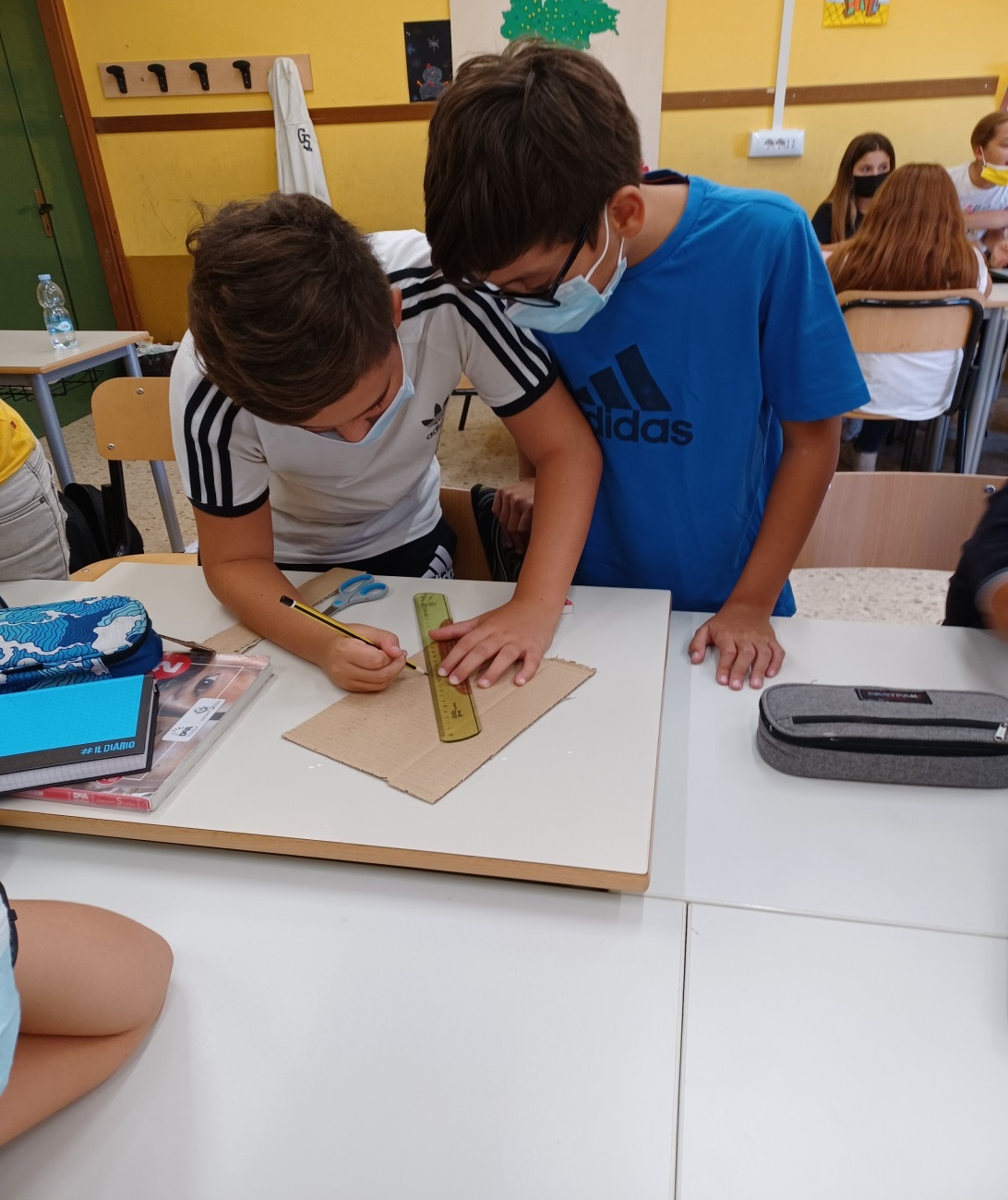 With 
recycled 
Paper
 they are 
making
 the
 periscope
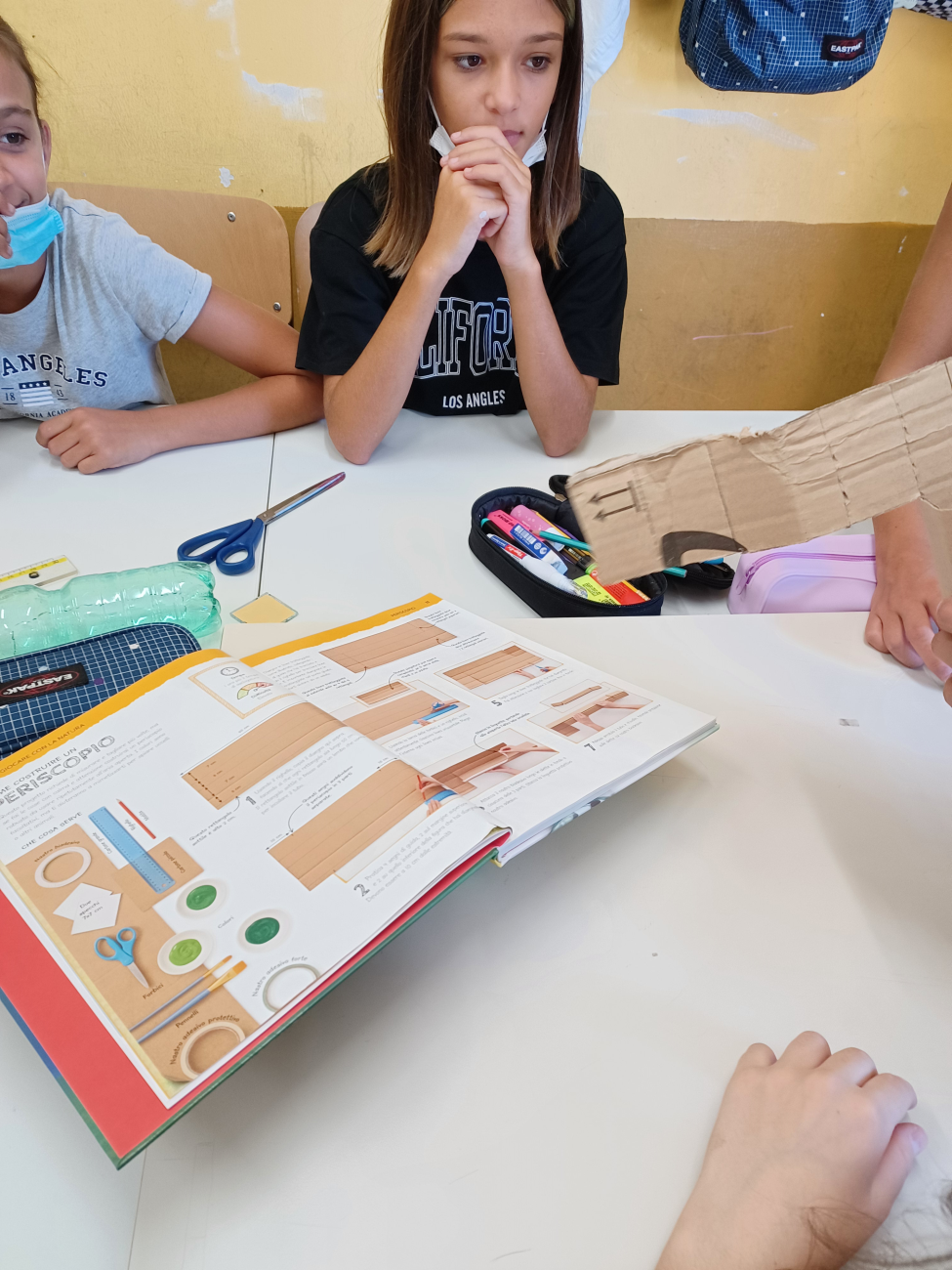 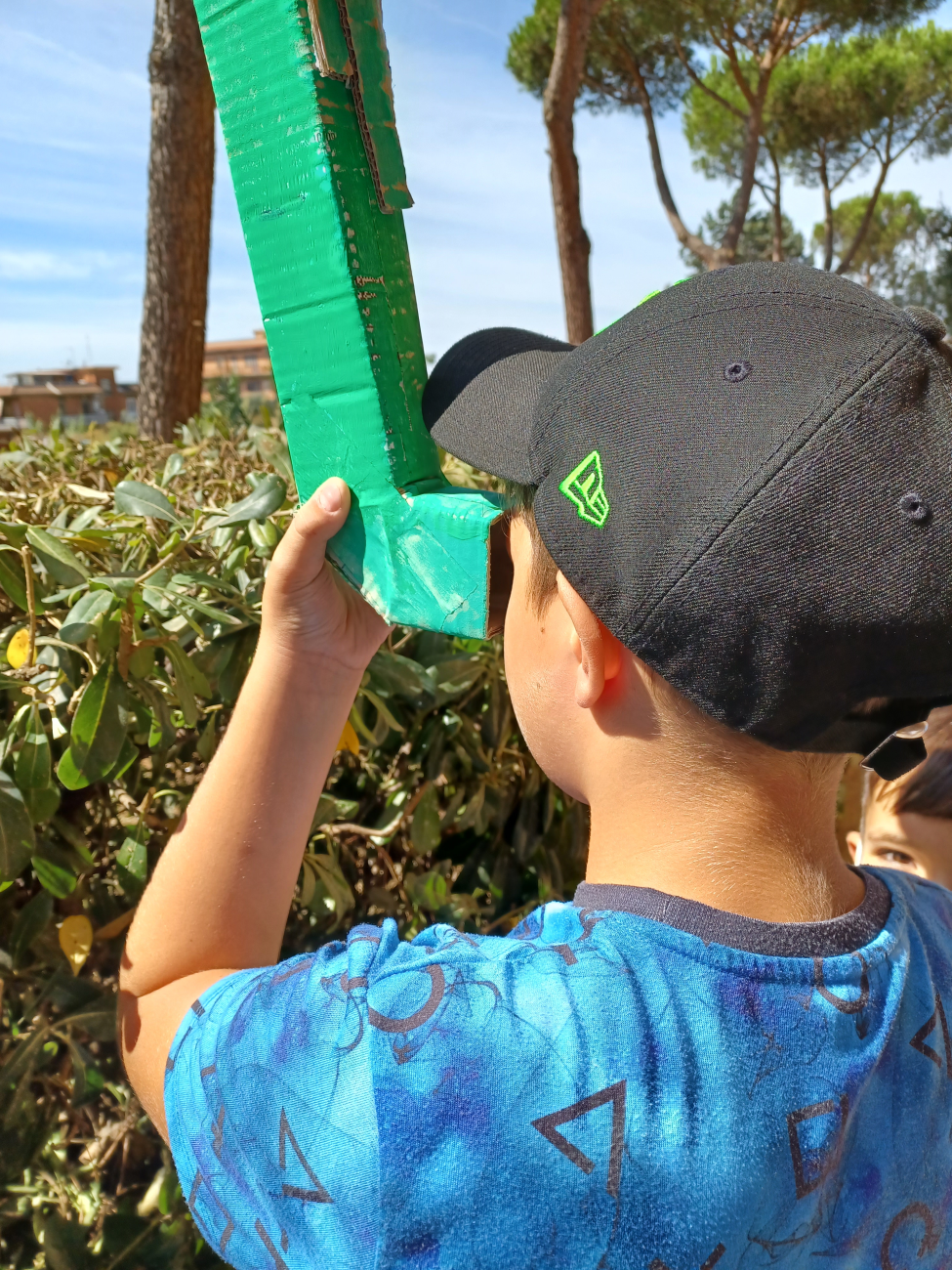 A  simple experiment
 about erosion: one bottle is with vegetation and the other not.
They have put the water in the bottles
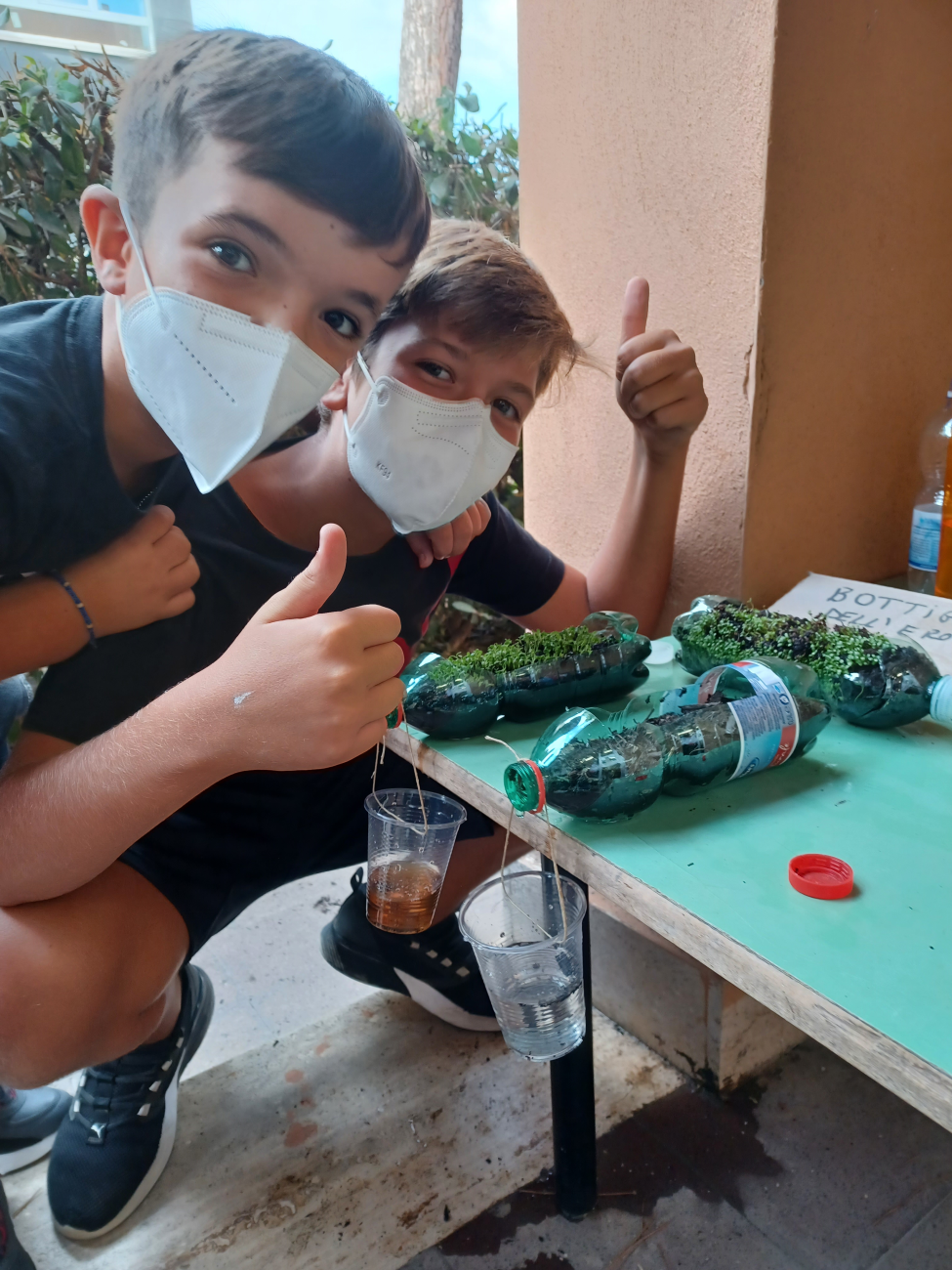 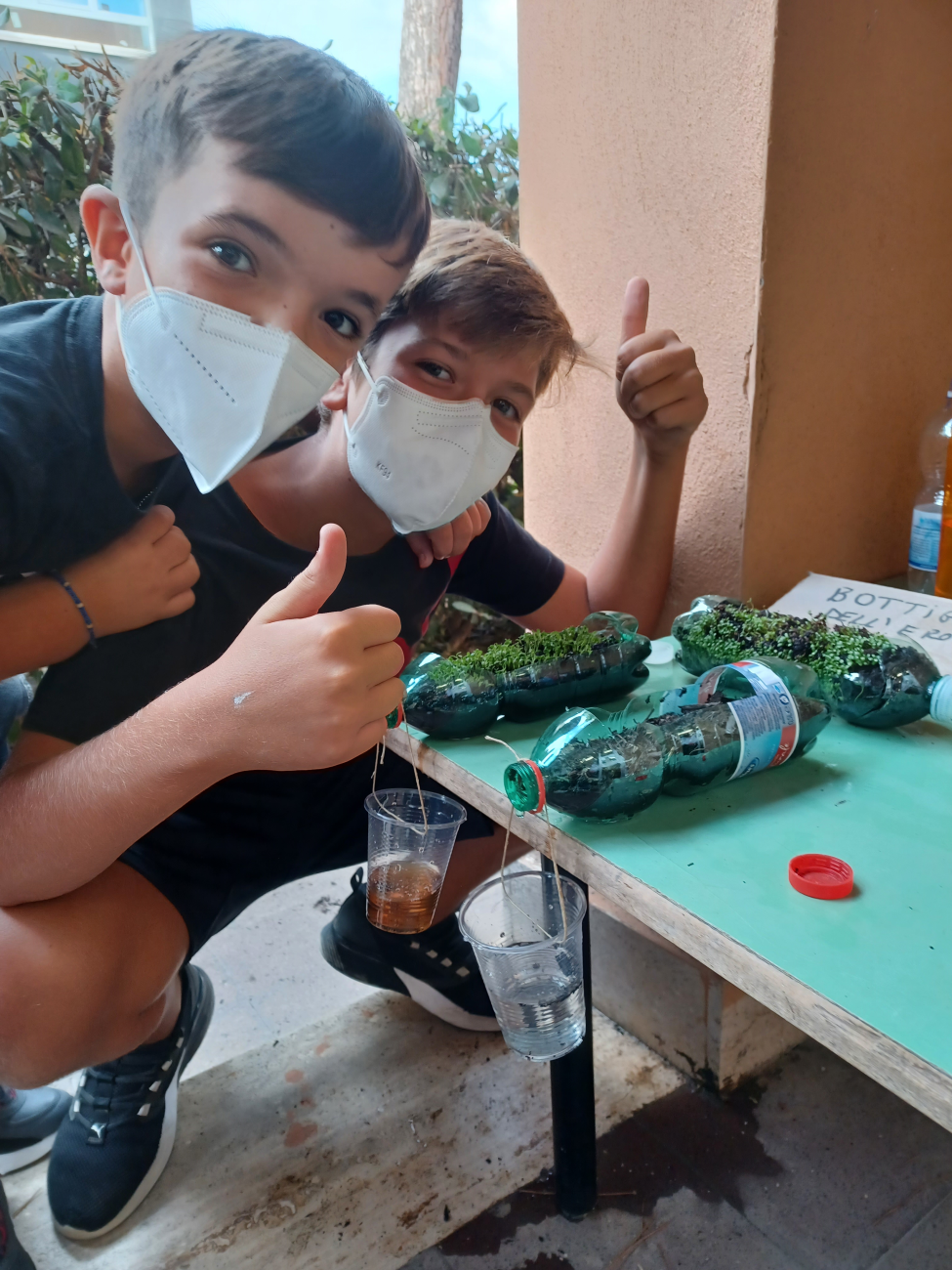 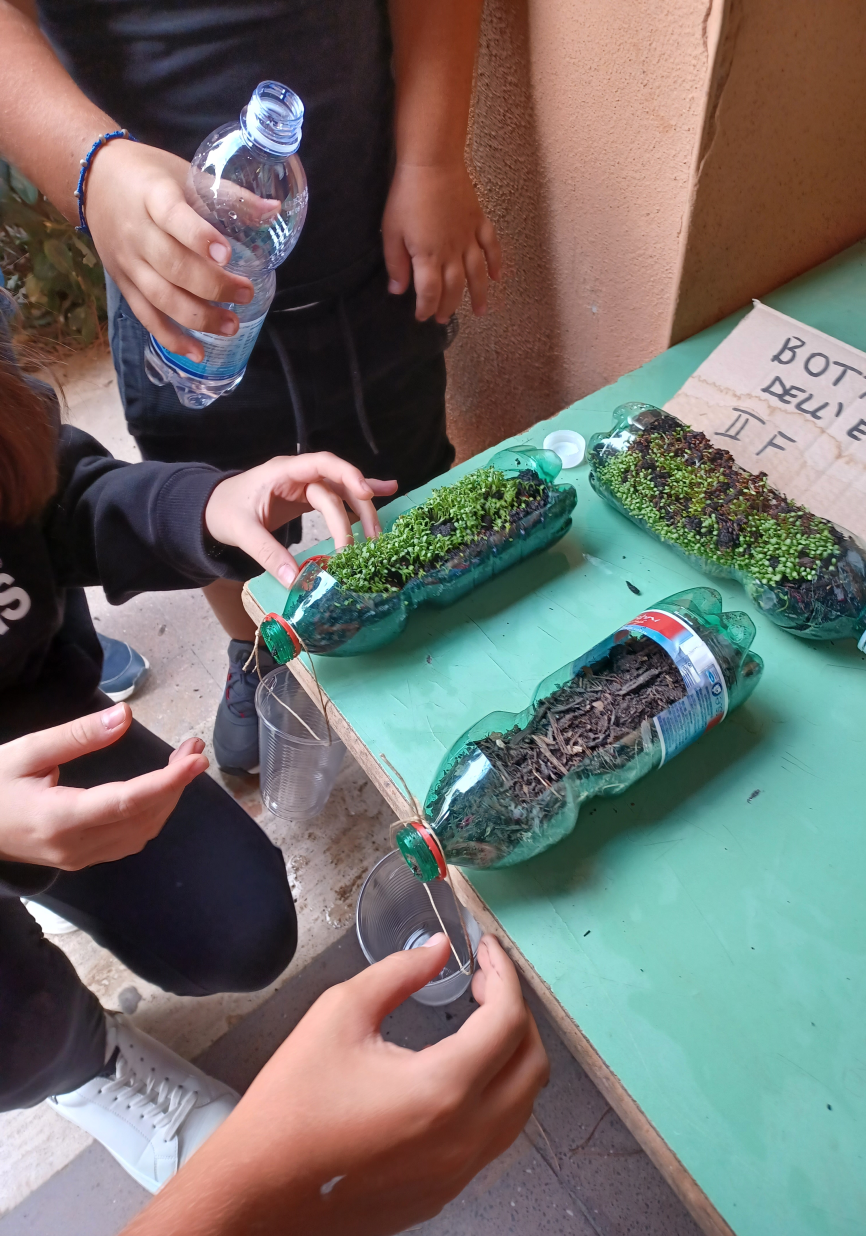 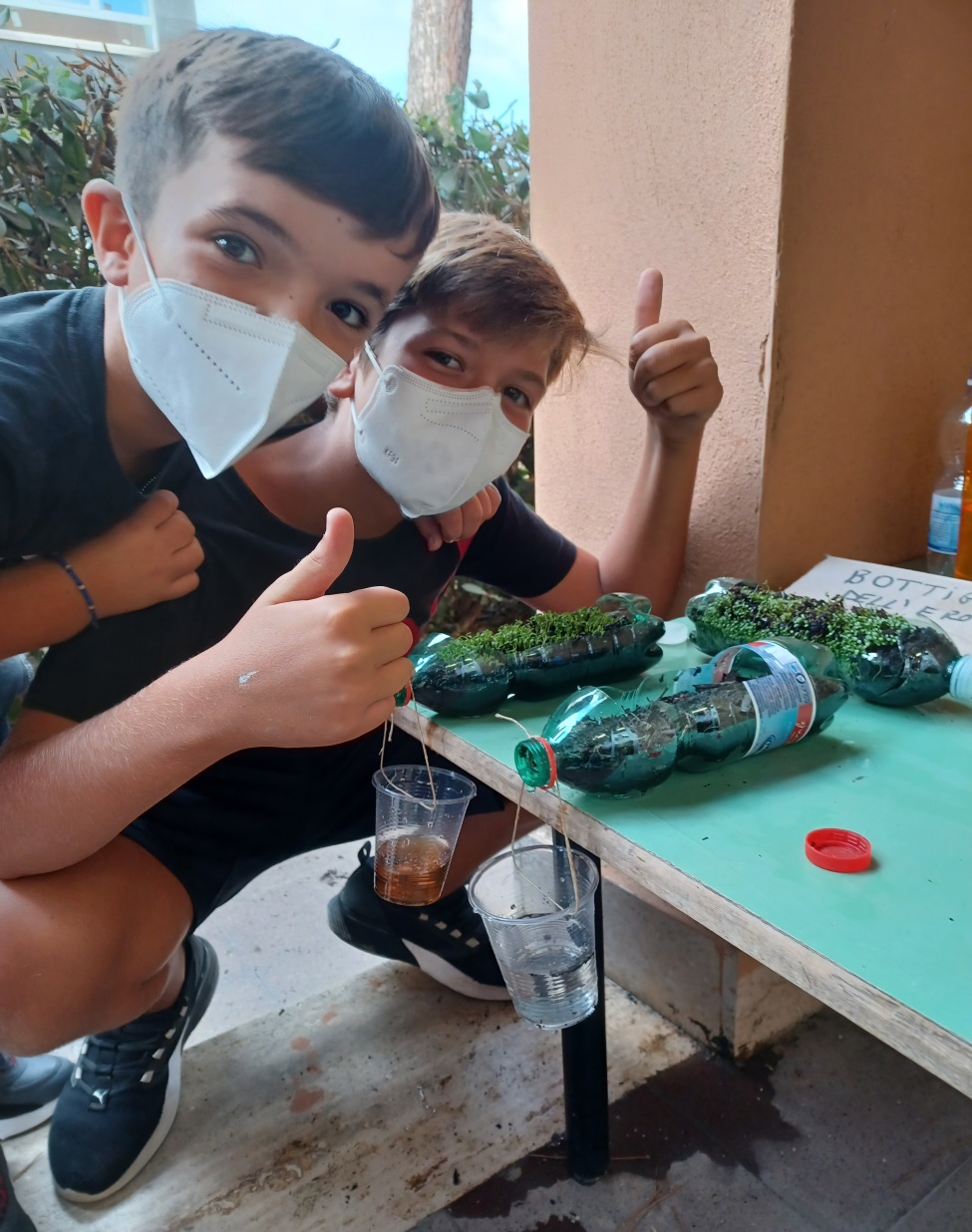